GLP CHECKLIST AND INSTRUCTIONS
Supplemental materials for Good Laboratory Management Training Manual for Trainers
Prepared by Richard Fethiere, University of Florida
FEED THE FUTURE INNOVATION LAB FOR LIVESTOCK SYSTEMS
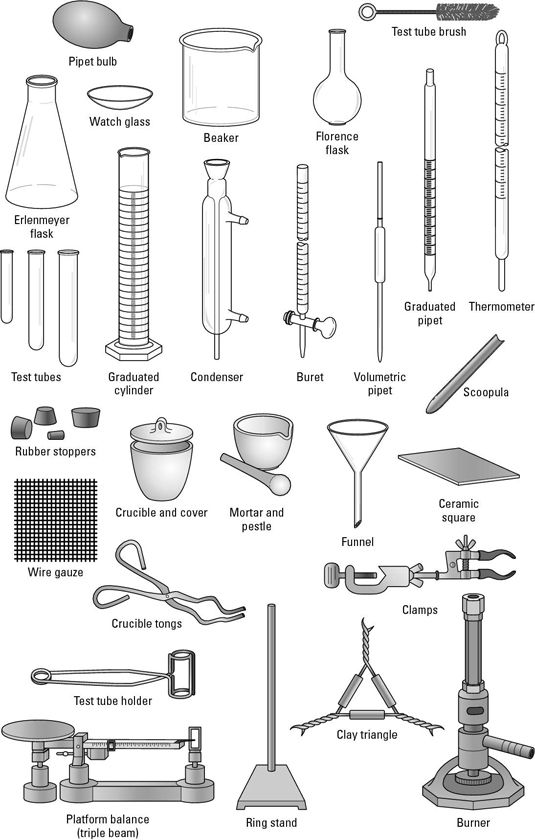 COMMON LABORATORY INSTRUMENTS
Microscope and beakers
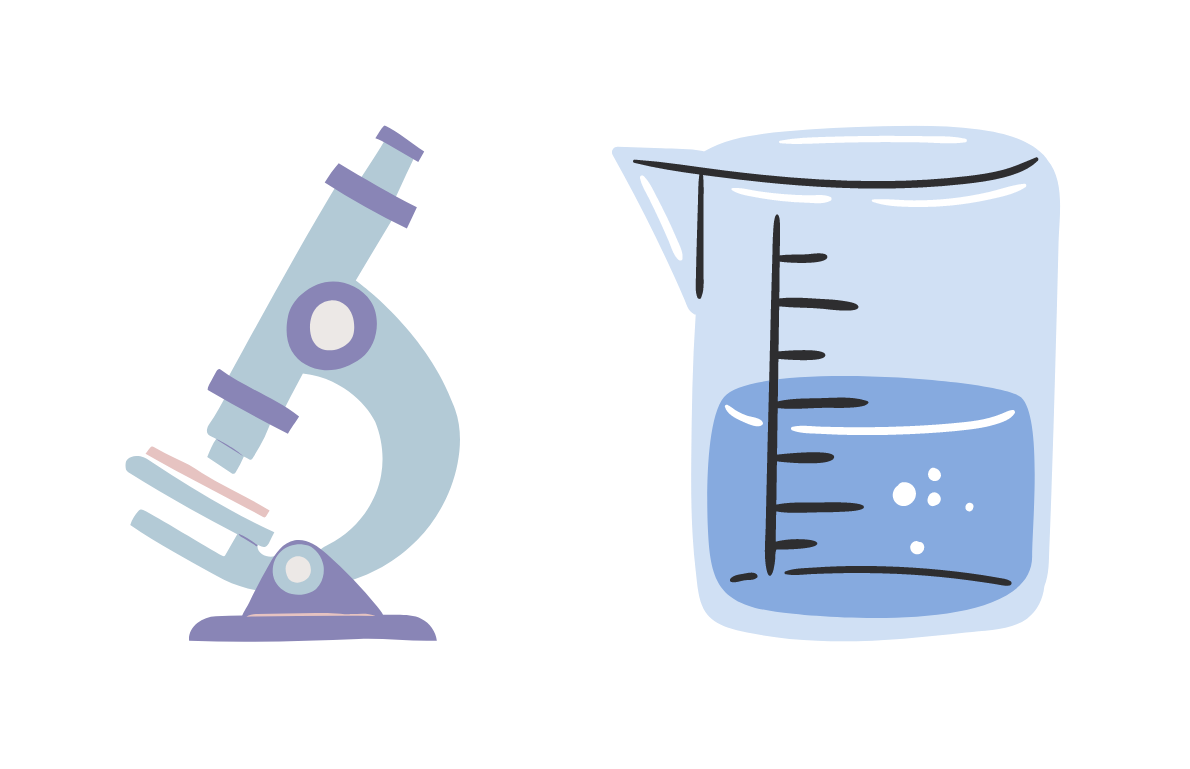 BUNSEN BURNER, test tube, pipettes, and scale
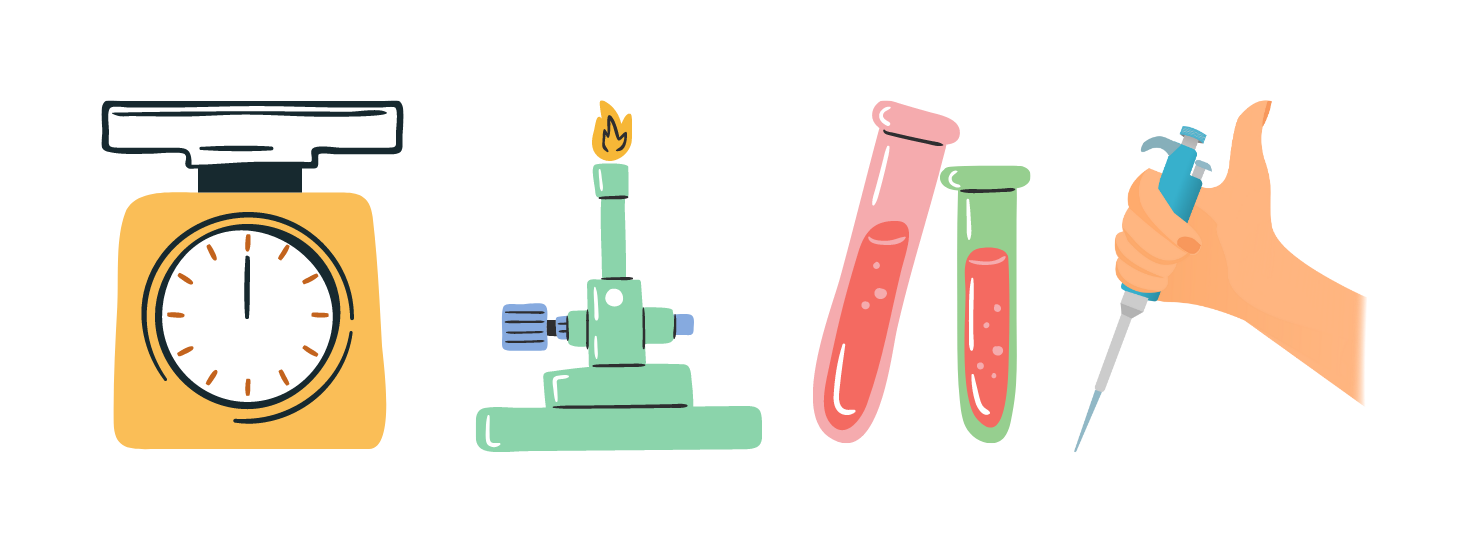 GRADUATED CYLINDER, THERMOMETER,  mortar
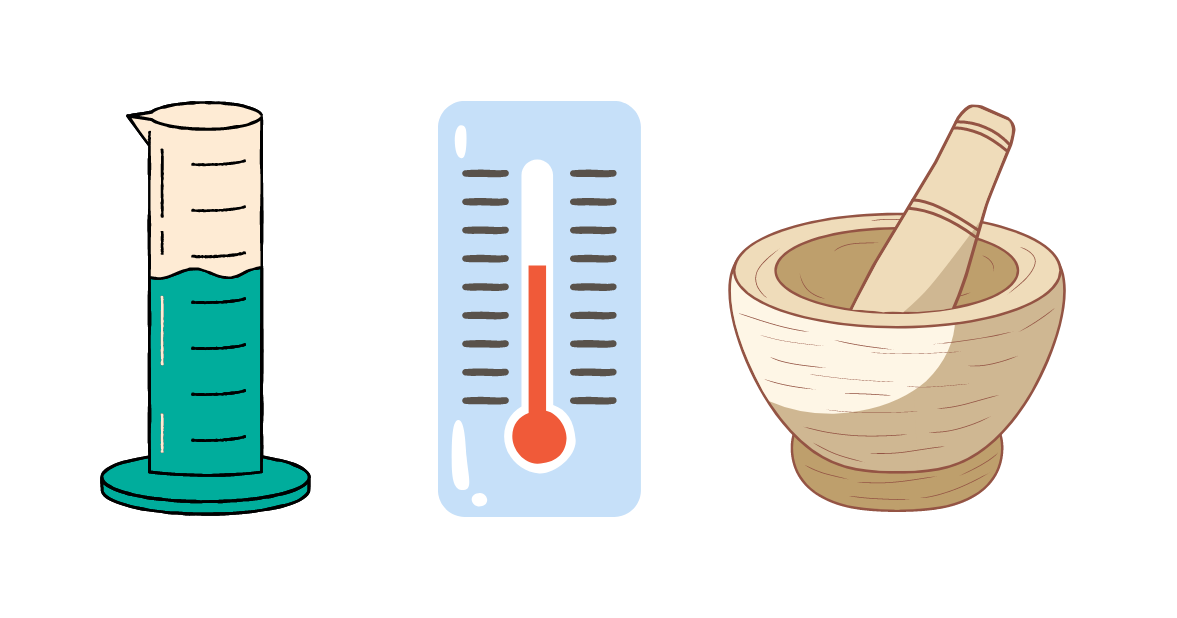 SAFETY GOGGLES AND DROPPER
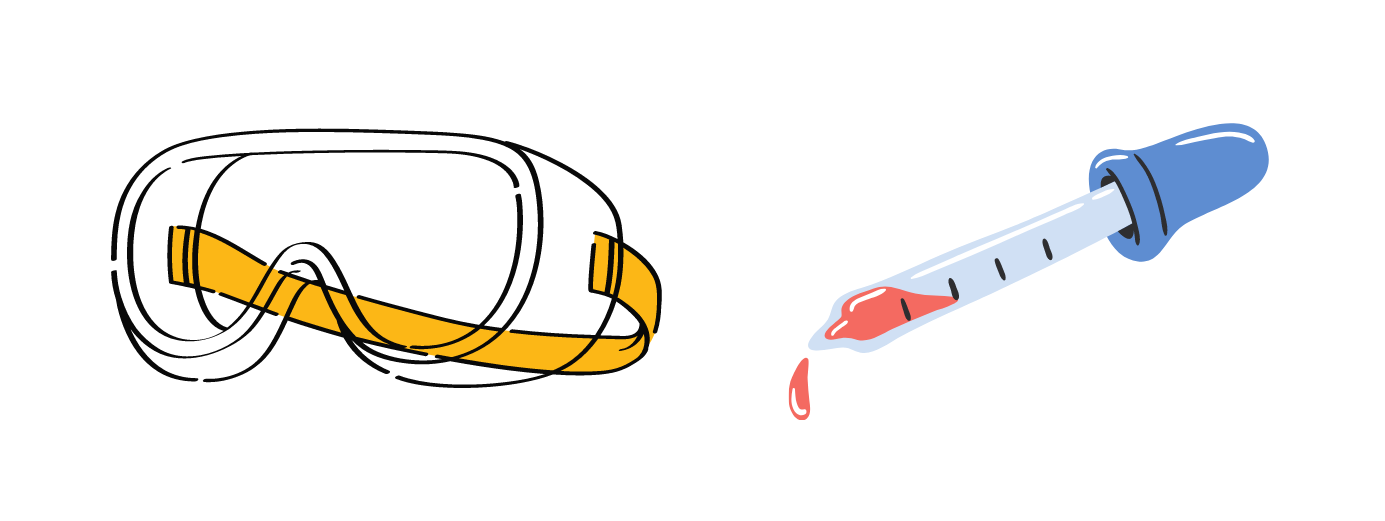 Consult the Good Laboratory Management Training Manual for Trainers https://livestocklab.ifas.ufl.edu/resources/glp/ Direct link to manual in PDF: https://livestocklab.ifas.ufl.edu/media/livestocklabifasufledu/pdf-/MANUAL-Fethiere_UF_Good-lab-management-practices_2022.pdf